ad-4. 二分探索木
（C 言語によるアルゴリズムとデータ構造）（全６回）
URL: https://www.kkaneko.jp/pro/ad/index.html
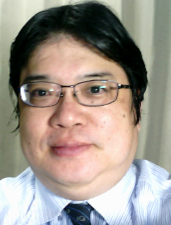 金子邦彦
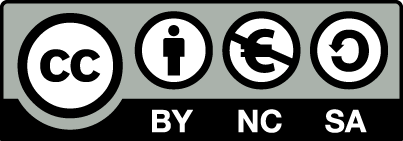 1
4-1. 二分探索木
2
二分木とは
レコードを次の３つで構成
要素を格納するセル
左部分木を指すポインタを格納するセル
右部分木を指すポインタを格納するセル
根(root)
左部分木
右部分木
3
二分探索木とは
二分探索木では，小さい要素を左部分木に，大きい要素を右部分木に格納する
二分探索木を，中間順 (in-order) で走査すると，要素は整列（ソート）された順になる
根(root)
左部分木
右部分木
4
要素の削除
要素の削除は，場合分けで行う
削除する要素に子がない場合
削除する要素に子が１つある場合
削除する要素に子が２つある場合
5
削除する要素に子がない場合
単純に要素を削除する
７
５
９
７
３
５
９
１
４
３
４を削除
１
１，９の削除のときも，
単純に要素を削除する
6
削除する要素に子が１つある場合
要素を削除する．直下の子要素が置き換わる
７
５
９
７
３
３
９
１
４
１
５を削除
7
削除する要素に子が２つある場合
要素を削除する．左部分木の中にある「最大の要素」を削除の上で，それが置き換わる
７
５
９
５
３
９
３
１
４
１
４
７を削除
8
4-2. 「二分探索木」を実習できるオンラインサイトの紹介
9
「二分探索木」を実習できるオンラインサイトの紹介
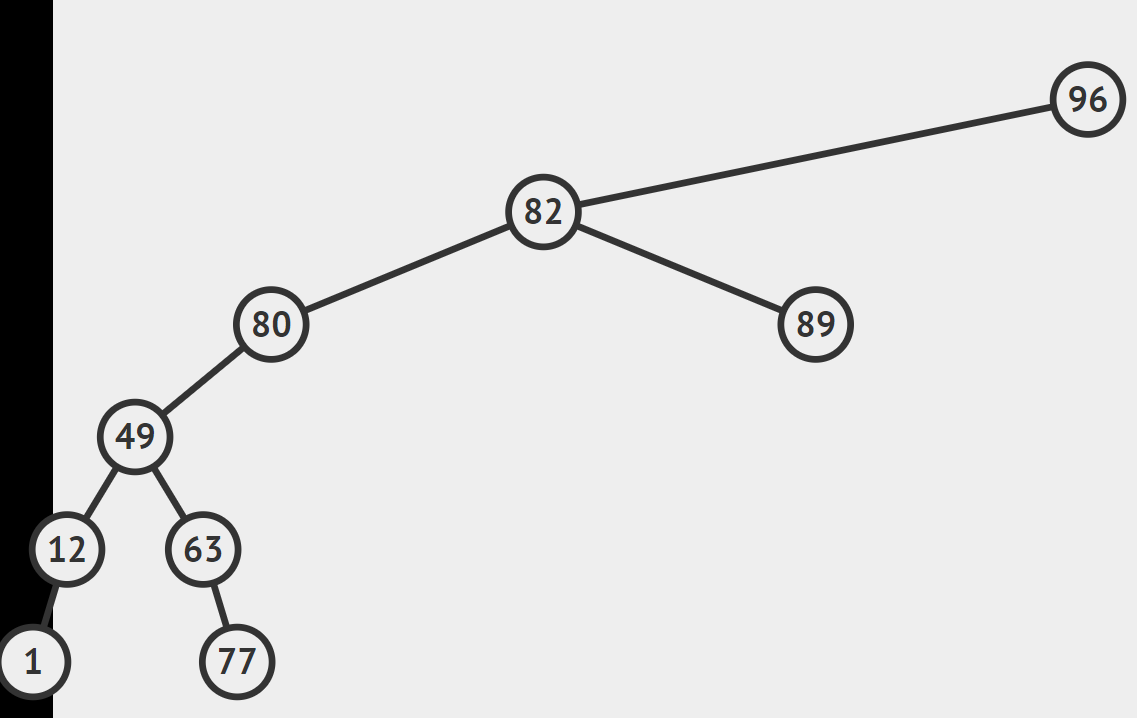 10
パソコン演習
① Chrome ウェブブラウザを起動する
② 次の URL を開く
	https://visualgo.net/ja
③ 「二分探索木」をクリック
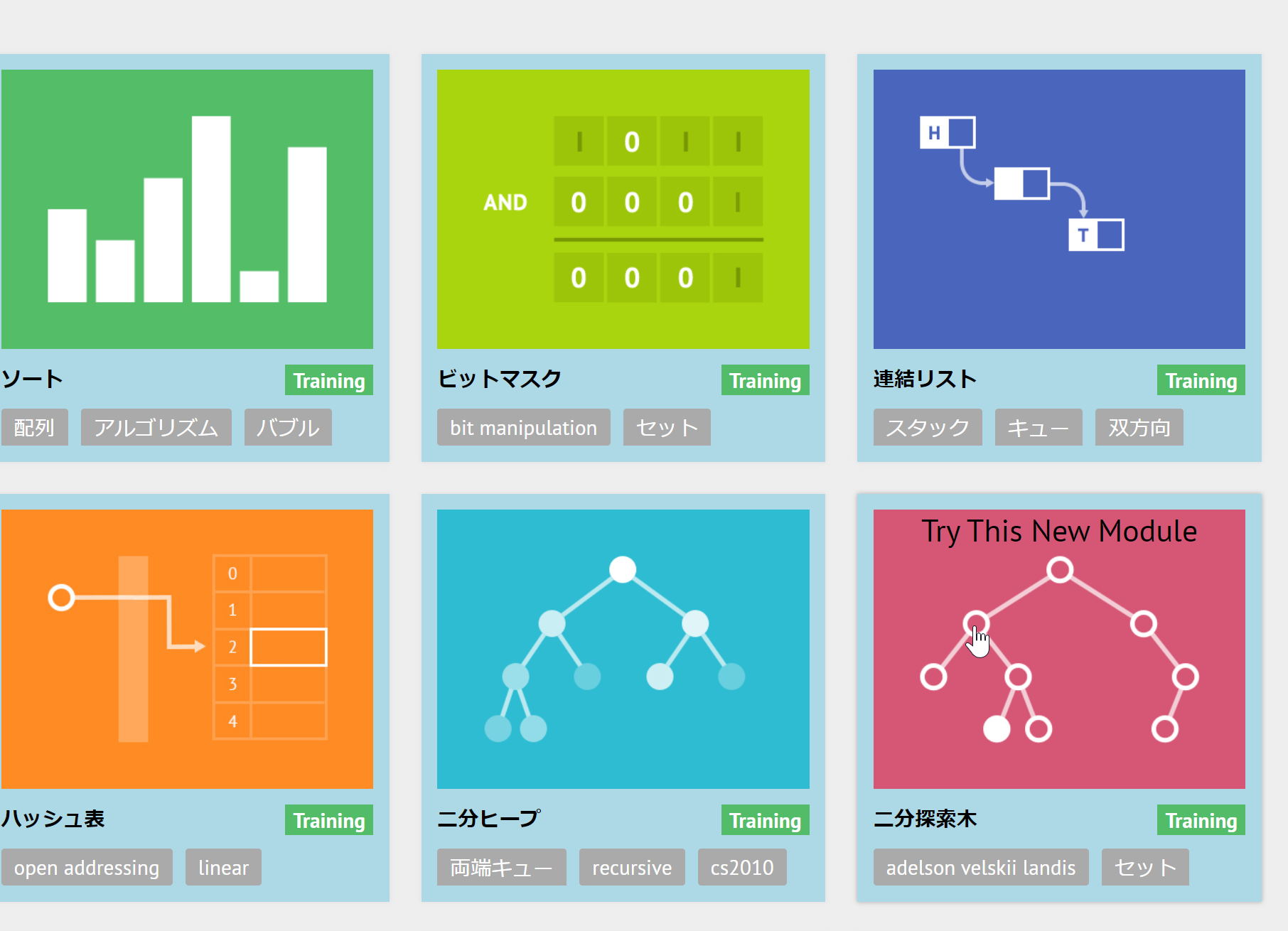 11
パソコン演習
④ 説明が出る．ESC キーを押して，説明を消す
⑤ 左下のメニューで「検索」を選び，
　「行く」を選ぶ．表示を確認する．
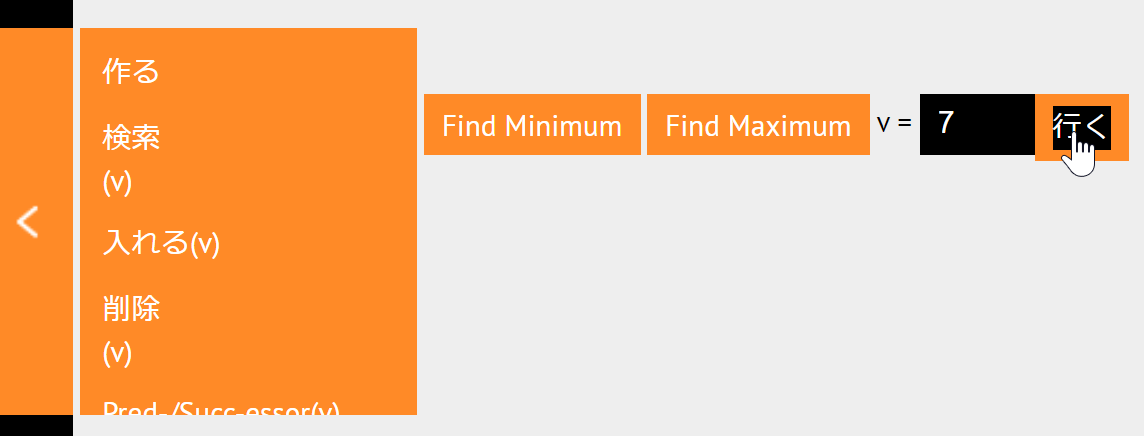 12
パソコン演習
⑥　今度は，左下のメニューで「入れる」を選び，「行く」をクリックする．表示を確認する．




⑦ データが増えるので，確認する
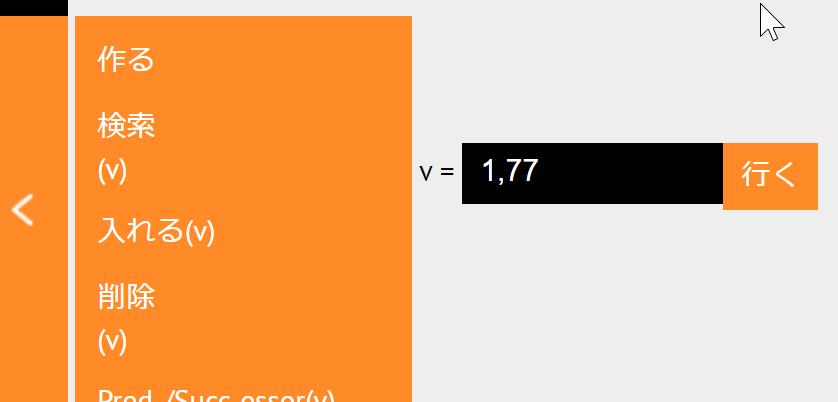 13